Trousse des RH sur la 
santé mentale des employés
Octobre 2020
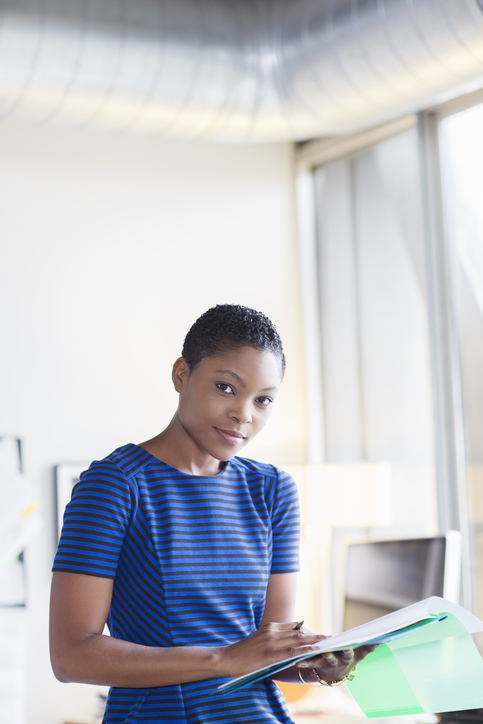 Soutien à la santé mentale et au mieux-être émotionnel des employés d’AECOM
La santé mentale est une composante essentielle du mieux-être général d’une personne. 
En cherchant volontairement à améliorer la santé mentale d’une personne, on peut réduire son anxiété, sa dépression et son stress. Cette démarche a également des répercussions sur d’autres facteurs du mieux-être et est influencée par ces derniers. Voici certains de ces facteurs :
Faire de l’activité physique
Maintenir de bonnes habitudes de sommeil
Bien manger
Maintenir des relations d’entraide
Prendre des décisions financières judicieuses
La santé mentale peut influencer le rendement, la sécurité et le comportement au travail d’un employé.
Les gestionnaires jouent un rôle essentiel dans le soutien du mieux-être des employés. Ils peuvent notamment créer des environnements de travail favorables et inclusifs, reconnaître les changements comportementaux et favoriser des relations positives entre les membres de leurs équipes.
Cette présentation offre un aperçu des outils et des ressources offerts aux gestionnaires à l’échelle mondiale pour les aider à soutenir le mieux-être émotionnel des employés, y compris la façon de gérer les incidents graves et les problèmes personnels qui pourraient influencer le rendement des employés.
Outils et ressources offerts à l’échelle mondiale
PAE de GuidanceResources
WellBeingAtAECOM.com
International SOS
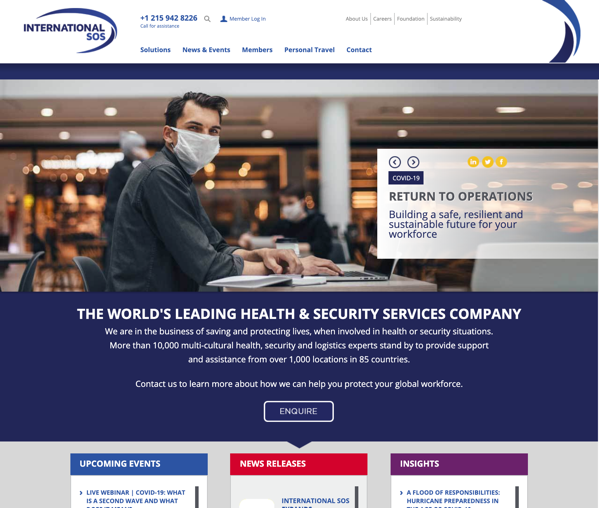 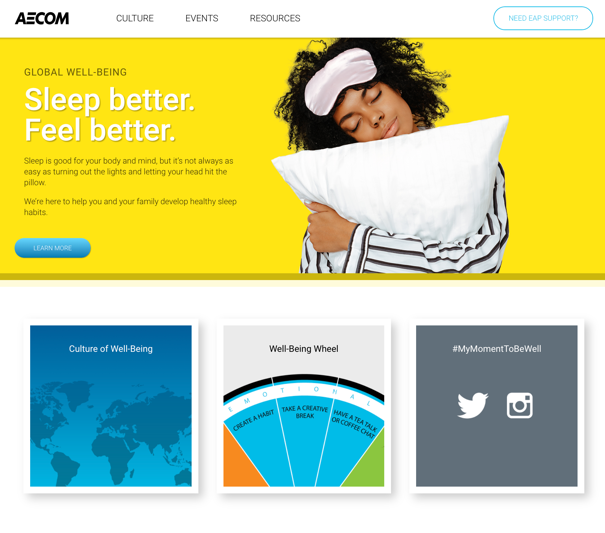 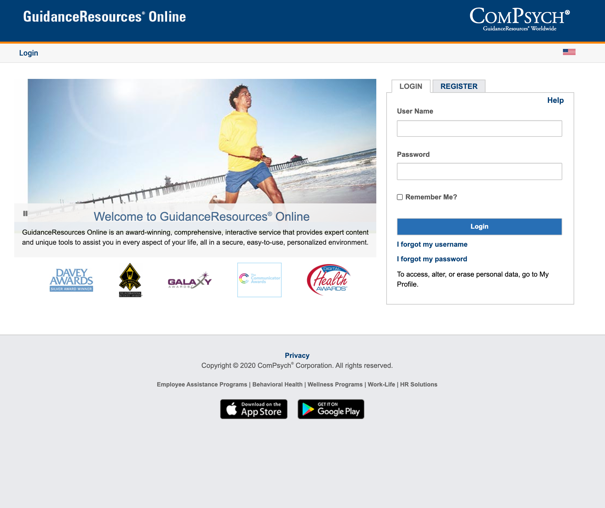 WellBeingAtAECOM.com
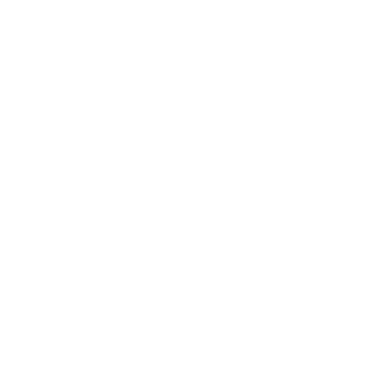 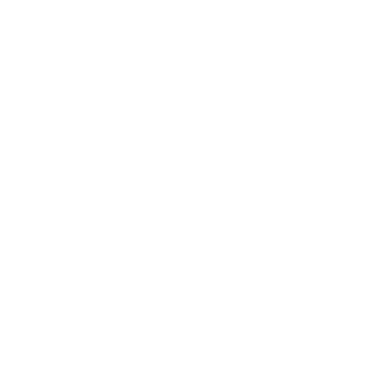 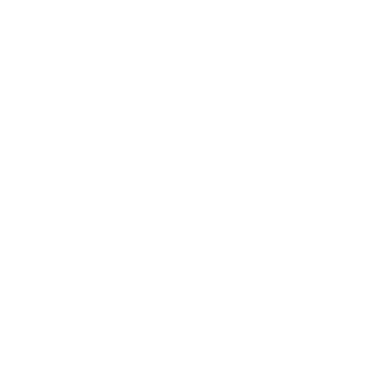 PAE de GuidanceResources – Recommandations officielles
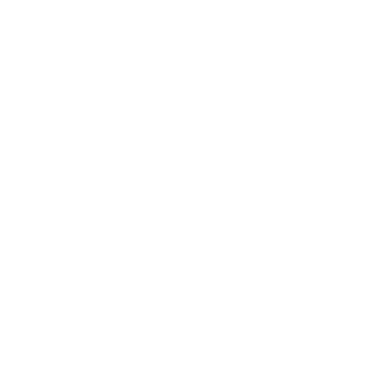 Fonctionnement :
PAE de GuidanceResources – Incidents graves
PAE de GuidanceResources –Aperçu de l’évaluation de la capacité mentale à travailler (CMT)
Évaluation de la capacité mentale à travailler (CMT) réalisée par un professionnel de la santé pour déterminer si un employé est prêt à accomplir ses tâches professionnelles de façon sécuritaire. Elle peut être entreprise après un incident grave lié à un problème de santé mentale, à des gestes d’automutilation ou à des blessures à autrui.
Par exemple : Un employé dévoile des pensées ou des gestes d’automutilation ou fait preuve d’un comportement menaçant à l’égard de collègues de travail ou dans le milieu de travail.
Offerte aux employés des États-Unis seulement
Trois parties prennent part à l’évaluation de la CMT : AECOM, ComPsych (PAE de GuidanceResources) et le fournisseur de l’évaluation de la CMT. Chaque partie joue un rôle distinct, comme indiqué ci-dessous :
PAE de GuidanceResources – Fonctionnement de l’évaluation de la CMT
PAE de GuidanceResources – Déposer une demande d’évaluation de la CMT
Pour demander une évaluation de la CMT, vous aurez besoin des renseignements suivants :
Nom, date de naissance, situation d’emploi et durée d’emploi de l’employé 
Détails de l’événement ou des événements justifiant une évaluation de la CMT
Préoccupations pertinentes relatives au rendement de l’employé, y compris son assiduité, ses difficultés personnelles et ses changements comportementaux
Description d’emploi; y compris toute aptitude sociale essentielle à l’emploi ou tout autre renseignement lié aux exigences du poste 

Après avoir recueilli tous les renseignements requis, vous pouvez lancer le processus d’évaluation de la CMT en soumettant le formulaire de recommandation d’une évaluation de la CMT : 
Par téléphone : 1-866-501-7962
Par courriel sécurisé : NewManagementReferralCases@compsych.com 
Par télécopieur sécurisé : 1-312-705-6375
PAE de GuidanceResources – Évaluation écrite de la CMT
International SOS
Fonctionnement :
* Veuillez noter qu’en cas d’urgence, des soins seront prodigués à l’employé ou à sa personne à charge même s’il est impossible de communiquer avec les personnes-ressources régionales.